„Elterngespräche erfolgreich gestalten“Dialog mit Eltern von Anfang an
Elternkooperation / Modul 5
GLK 20f220427 am 27. April 2022
Marianne Mentzel - Sprachheilpädagogin
„Die Arbeit macht mir großen Spaß – wenn nur die Eltern nicht wären!“
Marianne Mentzel - Sprachheilpädagogin
2
„Es braucht ein ganzes Dorf um ein Kind zu erziehen“
						afrikanisches Sprichwort

t
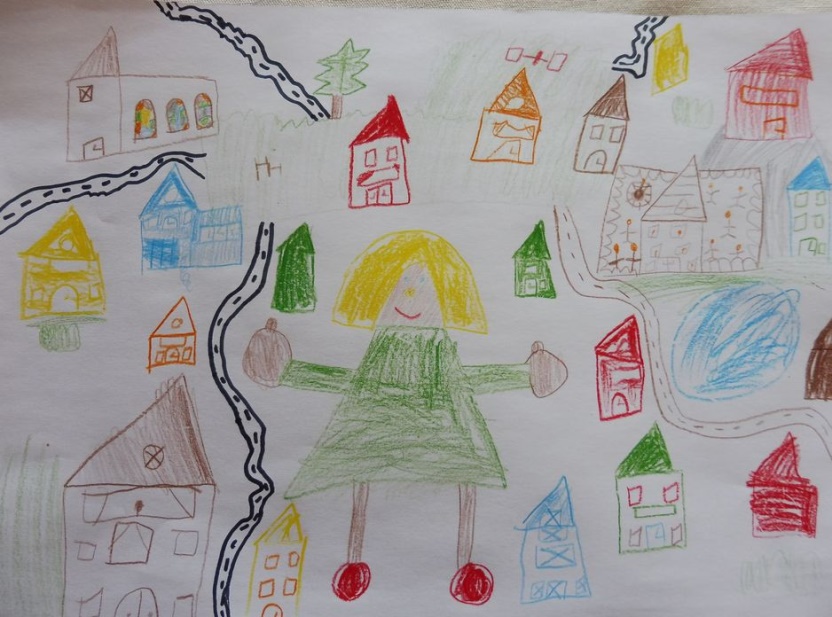 Marianne Mentzel - Sprachheilpädagogin
3
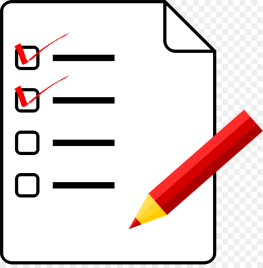 Ablauf
alles muss klein beginnen
Rollen in der Elternkooperation
Expertentum
Rollenkonflikte
Qualitätsmerkmale und deren Nutzen
vom inneren Team
Kommunikationsmodelle
Grundlagen für ein gutes Gespräch
Marianne Mentzel - Sprachheilpädagogin
4
Alles muss klein beginnen, muss erst an Kraft gewinnen…
Die Eltern sind Experten für ihr Kind

die Kompetenz der Eltern steht an erster Stelle...
Eltern sind die Experten für ihr Kind…
Eltern haben den größten Einfluss auf ihr Kind…
Eltern haben die Befugnis zu entscheiden…
Marianne Mentzel - Sprachheilpädagogin
5
„das hätte ich ja gerne, dass Eltern Experten wären!“
Warum sind Eltern Experten für ihr Kind?
weil sie:
-die längste und intensivste Beziehung haben
-durch ihre Gene prägen 
-gemeinsam den Geburtsstress durchlebt haben
-die erste und intensivste emotionale Beziehung haben
-Schutz geben, Bedürfnisse befriedigen, Vertrauen vermitteln, Sicherheit geben
Marianne Mentzel - Sprachheilpädagogin
6
Eltern / Familien sind nicht nur die „ersten Erzieher“ im chronologischen Sinn, sondern auch in der Wertigkeit!“
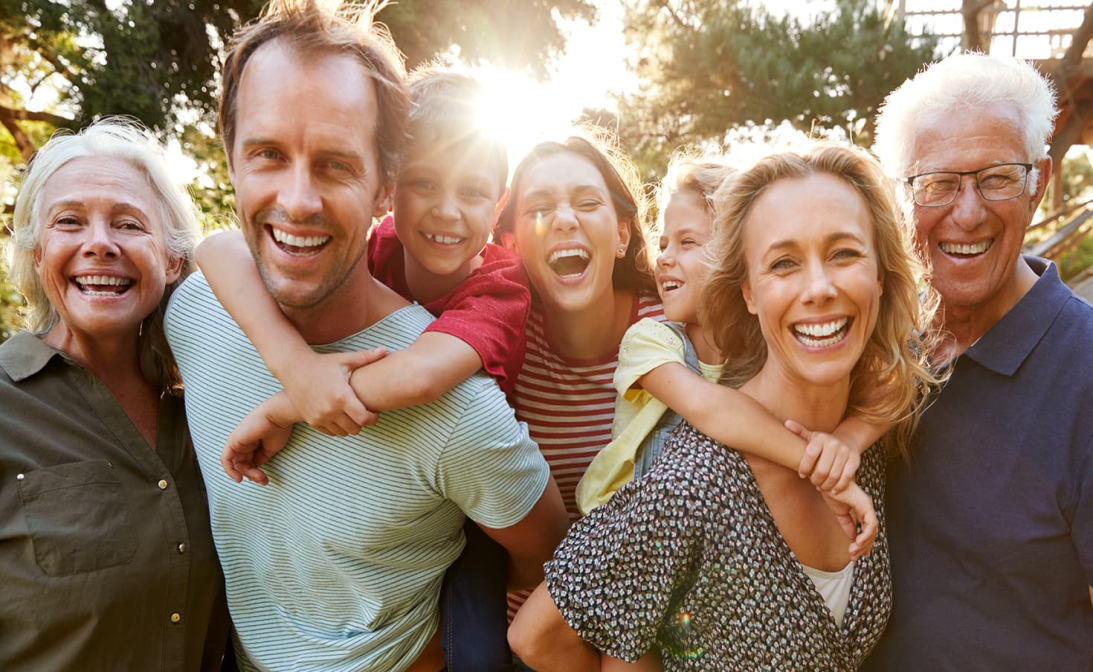 Marianne Mentzel - Sprachheilpädagogin
7
Die Rolle der Pädagog*innen
Die Bindungserfahrungen des Kindes im ersten Lebensjahr prägt die Beziehungsgestaltung ein Leben lang und ist durch nichts zu ersetzen.
Marianne Mentzel - Sprachheilpädagogin
8
Neue oder andere Erfahrungen können sie verstärken oder abschwächen, das Bindungsverhalten starr oder flexibel machen, aber nicht grundlegend ändern.
Marianne Mentzel - Sprachheilpädagogin
9
Die Rolle der Pädagog*innen
Sie können dazu beitragen:
-das Kinder resilient gegenüber negativen Einflüssen werden
-das Kinder vielfältige Erfahrungen machen können, die ihnen das beste Zuhause nicht bieten kann
-das Kinder sich lösen können um eigenständiger zu werden
-das Kinder lernen sich gegenüber Gleichaltrigen durchzusetzen 
-das Kinder Entscheidungen mit Unterstützung der Pädagog*innen und eigenständig treffen lernen
-den Kindern Gruppenerfahrungen zu ermöglichen
Marianne Mentzel - Sprachheilpädagogin
10
Marianne Mentzel - Sprachheilpädagogin
11
Expertentum der pädagogischen Fachkräfte
Weitere mögliche Aufgaben der Fachkräfte sind:
…mit dem Wissen um Fähigkeiten und Fertigkeiten, gemeinsam mit den Eltern Entwicklungsschritte zu umschreiben und zu vereinbaren, wer welchen Beitrag leistet.
…Akzeptanz schafft Vertrauen und ist die Basis für partnerschaftliche Zusammenarbeit.
Marianne Mentzel - Sprachheilpädagogin
12
STARKE KINDER BRAUCHEN 
STARKE ELTERN!!!
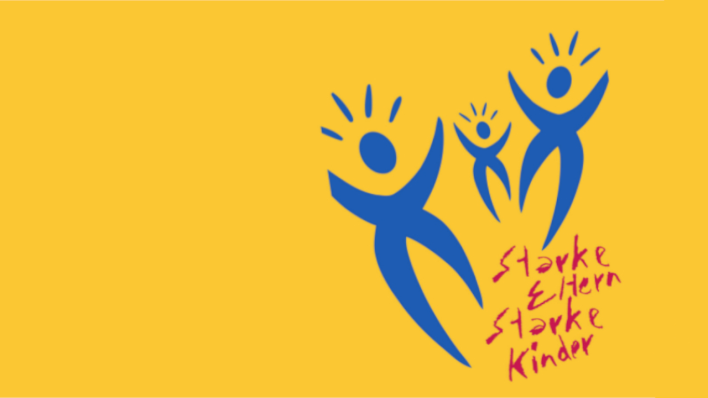 Marianne Mentzel - Sprachheilpädagogin
13
Beziehungsdreieck
bei diesem Beziehungsdreieck
nehmen 
Eltern 
Kind 
und Pädagog*innen 
eine gleichberechtigte Rolle ein
Marianne Mentzel - Sprachheilpädagogin
14
es beschreibt eine aktive und gleichberechtigte Form der Erziehungspartnerschaft

es ist so etwas wie ein  „magisches Dreieck“ in dem alles pädagogische stattfindet

jeder will etwas von jedem
Marianne Mentzel - Sprachheilpädagogin
15
wechselseitige Erwartungen… 

Hoffnungen und Befürchtungen, Wünsche und Projektionen, Überforderung und Unterforderung sowie Nähe- und Distanzbedürfnisse…

sollten im Blick behalten werden um Konfliktpotential wahrnehmen zu können
Marianne Mentzel - Sprachheilpädagogin
16
PÄDAGOGINNEN ALS DIENSTLEISTER
Eltern sind Auftraggeber – also Kunden
Kinder sind (im günstigsten Fall) die Nutznießer
Fachkräfte / Pädagog*innen sind nach diesem Verständnis eindeutig Dienstleister
Marianne Mentzel - Sprachheilpädagogin
17
möglicher Rollenkonflikt
Ein Rollenkonflikt ist dann vorprogrammiert, wenn Fachkräfte mit dieser Rolle hadern…
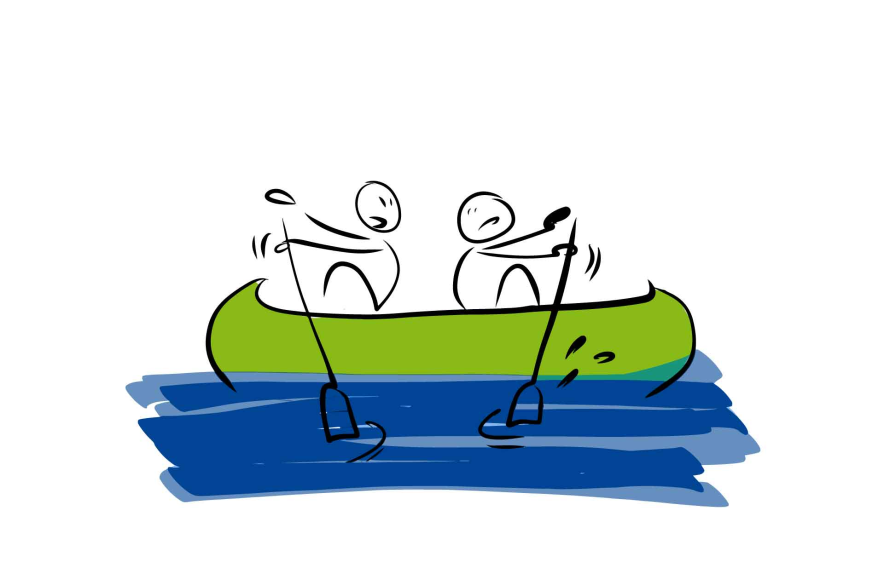 Marianne Mentzel - Sprachheilpädagogin
18
…und mögliche Lösungen
Die „Dienstleistung“ hat zwei Dimensionen:
-die objektive Sicht ist definiert durch das Konzept, über den BEP, das Baykibig und die entsprechenden Ausführungsbestimmungen
-subjektiv gibt es keine Definition für eine „fehlerfreie“ Dienstleistung.
Marianne Mentzel - Sprachheilpädagogin
19
…mögliche Lösungen
Qualitätsmerkmale wie:
-päd. Angebote und Formen der Zusammenarbeit
-Hospitationen und interaktive Elternbeteiligung
- Themenabende für die Eltern
-Umgang mit Raum und Zeit; z.B. in der Eingewöhnung
  und in der Gestaltung von Übergängen
-Personalschlüssel und Qualifikationen
Marianne Mentzel - Sprachheilpädagogin
20
Marianne Mentzel - Sprachheilpädagogin
21
Ein wesentliches Qualitätsmerkmal wäre eine größtmögliche Schnittstelle zwischen den Sichtweisen der Eltern, der Leitung und dem gesamten pädagogischen Team
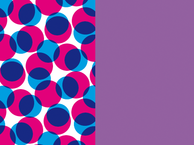 Marianne Mentzel - Sprachheilpädagogin
22
der Nutzen für das Kind
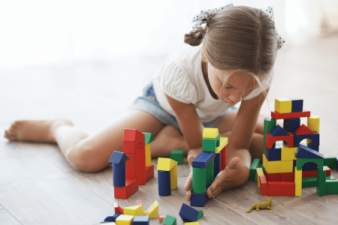 Eine einvernehmliche Kooperation zwischen Pädagoginnen und Eltern bedeutet für das Kind:
ich fühle mich doppelt geliebt und gehalten
meine Bedürfnisse nach Orientierung und Stabilität werden gesehen und nach Möglichkeit erfüllt
Sind Eltern und Pädagog*innen im Einklang, stärkt das die Wirksamkeit der päd. Aufgaben, schafft Vertrauen, sorgt für Klarheit.
Das heißt jedoch auch, los zu lassen, wo Einigkeit nicht möglich ist.
Marianne Mentzel - Sprachheilpädagogin
23
der Nutzen für die Eltern
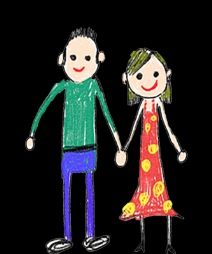 In einer guten (echten) Erziehungspartnerschaft fühlen sich Eltern ernstgenommen:
mit allen Wünschen, Sorgen und Nöten
können sie sich Beratung holen, wenn sie mal nicht weiter wissen
Können im besten Fall so „SEIN“ mit all ihren menschlichen Unzulänglichkeiten 
Sie müssen sich und auch den anderen nichts beweisen (Berufstätigkeit und Familie)
Sie können sich einbringen mit Ideen, Kompetenzen, etc. ohne dauerhafte Verpflichtung – Engagement im Elternbeirat; punktuell Übernahme von Aufgaben – Expertentum abfragen
Marianne Mentzel - Sprachheilpädagogin
24
der Nutzen für die Fachkräfte
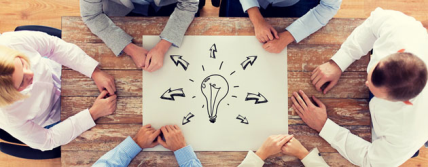 Partnerschaftliche Zusammenarbeit bedeuten, es gibt kein oben und kein unten 
Pädagog*innen müssen nicht immer die Kompetenten und Allwissenden sein
Es gibt eine gemeinsame und damit geteilte Verantwortung für das Kind
Vorwürfe etwas wichtiges übersehen, vergessen oder nicht beachtet zu haben wären dann überflüssig
Pädagog*innen und Eltern planen einvernehmlich und übernehmen jeweils einen Teil der Verantwortung
Eine Nähe auf Augenhöhe prägt die Beziehungen und die Zusammenarbeit mit den Eltern
Marianne Mentzel - Sprachheilpädagogin
25
Grenzen partnerschaftlicher Zusammenarbeit
will ich das eigentlich – eine partnerschaftliche Zusammenarbeit?
tue ich alles um eine Kooperation zu ermöglichen?
respektvolle Umgang ist oberstes Gebot!

Partnerschaftliche Kooperation ist jedoch dann von größter Wichtigkeit, wenn Gefahr für Leib und Seele des Kindes besteht… (§ 8a „Kindeswohlgefährdung“!)
Marianne Mentzel - Sprachheilpädagogin
26
Eisbermodell
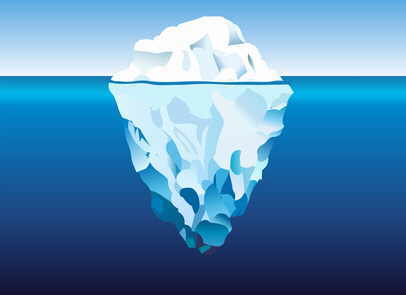 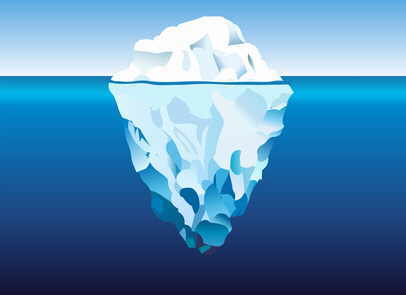 Marianne Mentzel - Sprachheilpädagogin
27
alles muss klein beginnen…
Marianne Mentzel - Sprachheilpädagogin
28
mein inneres Team
…unsere innere Reaktion auf einen Menschen, auf eine Situation ist einheitlich und klar sondern vielfältig und schwankend.
…oft schenken wir dieser inneren Vielfalt keine oder wenig Beobachtung oder Aufmerksamkeit
…es ist nur menschlich, dass mindestens „zwei Seelen in unserer Brust“ wohnen.
…die inneren Stimmenträger sind Mitglieder unseres inneren Teams   (Schulz von Thun 1998)
Marianne Mentzel - Sprachheilpädagogin
29
Marianne Mentzel - Sprachheilpädagogin
30
10 Minuten vorm Elterngespräch
10 Minuten vorm Elterngespräch
Wie sieht mein inneres Team aus?
Wer ist da und was sagen sie?
Wer steht ganz vorne und macht sich breit, welche Stimmen sind im Hintergrund zu hören?

Wie viele „Seelen wohnen in Ihrer Brust“?
Austausch in Kleingruppen zu Ihren Erfahrungen
Marianne Mentzel - Sprachheilpädagogin
31
man kann nicht nicht kommunizieren
Marianne Mentzel - Sprachheilpädagogin
32
„Man kann nicht nicht kommunizieren, 	denn jede Kommunikation (nicht nur mit 	Worten)ist Verhalten und genauso wie   	man sich nicht nicht verhalten kann, kann 	man nicht nicht kommunizieren.“ 
							(Paul Watzlawik)
Jedes Verhalten ist eine Mitteilung einer Person an ihre Umwelt
Marianne Mentzel - Sprachheilpädagogin
33
Kommunikations-Quadrat / Schulz von Thun
Marianne Mentzel - Sprachheilpädagogin
34
Sowohl Sender als auch 	Empfänger sind für die Qualität 	der Kommunikation 	verantwortlich, wobei die 	unmissverständliche 	Kommunikation der Idealfall ist 	und nicht die Regel.
Marianne Mentzel - Sprachheilpädagogin
35
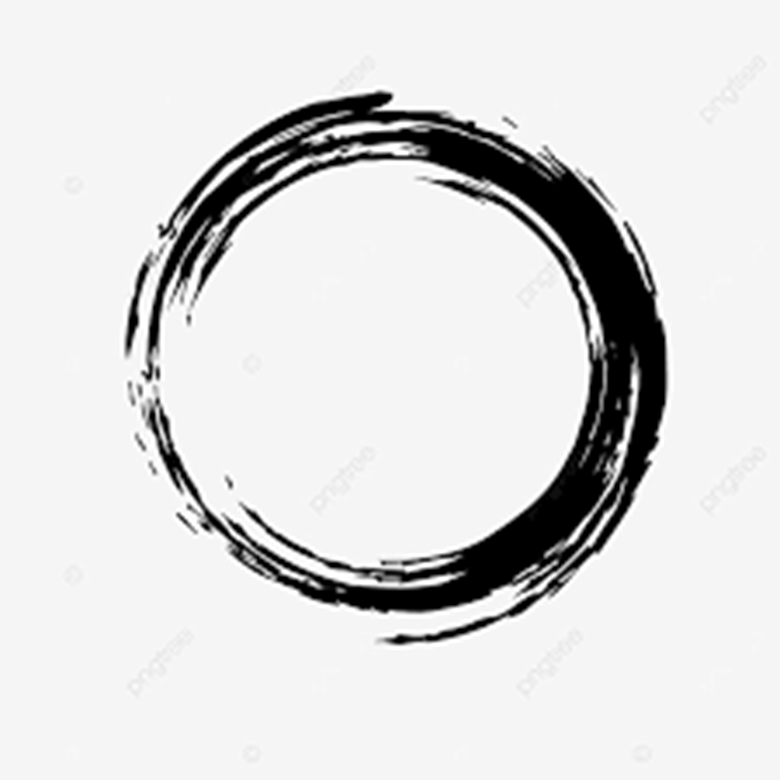 Marianne Mentzel - Sprachheilpädagogin
36
Grundlagen für ein gutes Gespräch
Ich-Botschaften
statt Du-Botschaften, sollten in Elterngesprächen Ich-Botschaften verwendet werden
-sie drücken eigene Empfindungen und Perspektiven klar und deutlich aus
-sie wirken auf das Gegenüber weniger vorwurfsvoll
Marianne Mentzel - Sprachheilpädagogin
37
Wie läuft ein Elterngespräch gut ab?
Begrüßung und Kontakt
Einen ansprechenden Rahmen gestalten (Auswahl des Ortes…) 
Kontakt zum Gesprächspartner herstellen, eine unsichtbare Brücke bauen und eine Vertrauensbasis bauen.
Das Gespräch mit Infos über Themen und Anliegen eröffnen, Ziele definieren
Das Gespräch mit einer Vereinbarung, einer Zusammenfassung … abschließen
Verabschiedung
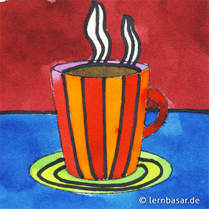 Marianne Mentzel - Sprachheilpädagogin
38
Sechs Grundbedürfnisse von Eltern zur partnerschaftlichen Zusammenarbeit
1. Eltern möchten Verstehen, was von Ihnen erwartet wird
	Vereinbarungen so konkret wie möglich treffen
	Prioritäten setzten – was ist im Moment das Wichtigste
	Hilfe anbieten – falls diese gebraucht werden
2. Eltern möchten Ernst genommen werden
     Übernahme von Aufgaben, bei denen sie freie Hand haben
      bei der Entscheidungsfindung begleiten, ohne zu überreden oder Druck
      auszuüben
3. Eltern möchten wissen, ob sie gute Eltern sind
     Unter- oder Überforderungen vermeiden
      konstruktive und situationsbezogene Kritik (Ich-Botschaften)
Marianne Mentzel - Sprachheilpädagogin
39
Sechs Grundbedürfnisse von Eltern zur partnerschaftlichen Zusammenarbeit
4. Eltern möchten Hilfe erhalten, wenn sie sie brauchen
     gemeinsame Lösungswege finden
     Ermutigung
     Wissen und Erfahrungen anbieten (ohne zu belehren…)
5. Eltern möchte täglich neue Chancen
     Dinge sofort und mit denen ansprechen, die sie auch betreffen
     nicht nachtragend sein
6.Eltern möchten über Veränderungen im Umfeld ihres Kindes                   					      mitentscheiden
    Elternkompetenz einbeziehen
    verdeutlichen, wer ein Interesse an der geplanten Veränderung hat
    deutlich machen, was verhandelbar ist und was nicht
Marianne Mentzel - Sprachheilpädagogin
40
mit Eltern im Dialog
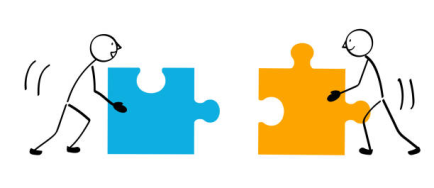 Eltern in ihren Stärken stärken
    sie verstehen
    einen gemeinsamen Nenner finden
    ihre Selbstwirksamkeit unterstützen
    an die Eigenverantwortung apelieren

Dialog ist keine Technik, sondern immer eine Haltung hinter der gegenseitiger Respekt steht.
Marianne Mentzel - Sprachheilpädagogin
41
Finden Sie Regeln einer dialogischen Kommunikation
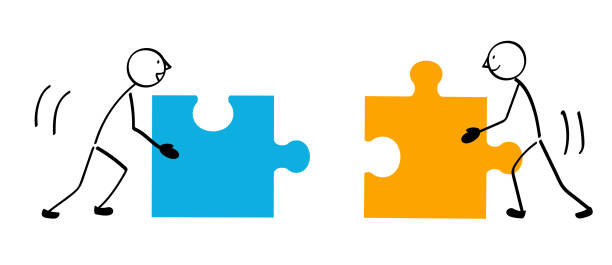 Marianne Mentzel - Sprachheilpädagogin
42
und welche Kompetenzen brauchen wir?
und welche Kompetenzen brauchen wir?
Ethische Kompetenz
  Menschenbild, Vertrauen in Selbstentwicklung und Selbstorganisationskräfte
Rollenkompetenz
in verschiedenen Rollen sattelfest sein – Rolle der Vermittlern, der Expertin, der Partnerin …
Vernetzungskompetenz
Verflechtung und Wechselwirkung familiärer und sozialer Netze, Kulturraum, sozial-politisches Umfeld, Zuständigkeiten…
Soziale- und Kommunikationskompetenz
akzeptierende und empathische Grundhaltung, Small-Talk-Fähigkeiten
Reflexionskompetenz
Selbstfürsorge, Teamsitzungen, Gespräche mit Kolleginnen, im Team, der Leitung, in Arbeitskreisen, in der Supervision, Reflexion von Haltung und Verhalten
Marianne Mentzel - Sprachheilpädagogin
43
und welche Kompetenzen brauchen wir?
Konzeptionelle Kompetenz
denken in Prozessen, Planung und Koordinierung, entwickeln und halten eines „roten Fadens“
Fachkompetenz
Kenntnis über entwicklungs- und lernpsychologische Forschungen und Erfahrungen, Inhalte des BEP, gute Zusammenarbeit zum Wohl des Kindes 
Führungskompetenz
Fähigkeiten und Fertigkeiten zur Steuerung eines Gesprächs, Initiative ergreifen ohne etwas vorweg zu nehmen, zeitlichen Ablauf koordinieren
Feldkompetenz
Vernetzung verschiedener Institutionen, mit dem jeweiliges Netz und seiner „Kultur“ vertraut sein
Marianne Mentzel - Sprachheilpädagogin
44
Dokumentation und Evaluation
„Elternarbeit“ muss dokumentiert werden
nachvollziehbar sein
Entwicklung überprüfen – Evaluation
Ziele erarbeiten und transparent machen (sonst ist jeder Weg der richtige!!!)
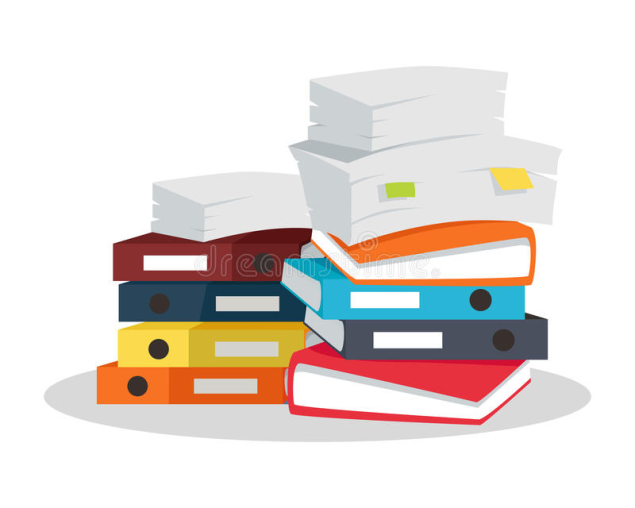 Marianne Mentzel - Sprachheilpädagogin
45
WORAN WOLLEN WIR MESSEN, OB UNSER VERHÄLTNIS 
ZU DEN ELTERN PARTNERSCHAFTLICH IST??
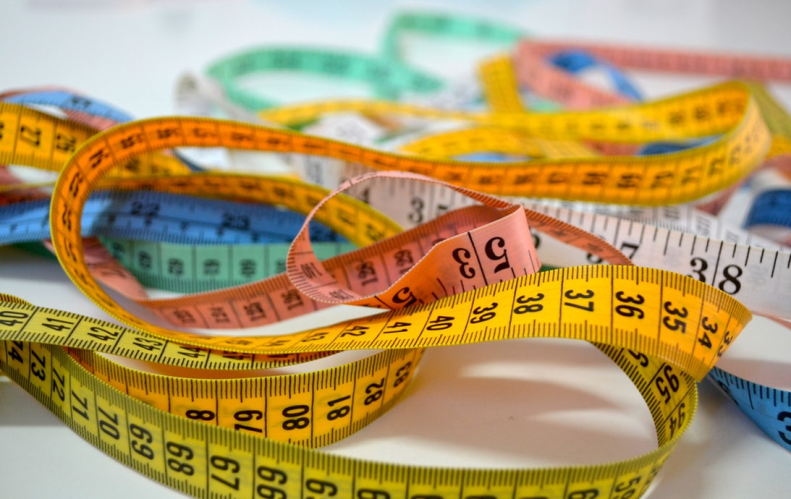 Marianne Mentzel - Sprachheilpädagogin
46
Ein Film zum Abschluss
Marianne Mentzel - Sprachheilpädagogin
47